Interesting Case Conference
Transfusion Medicine Rotation
Laurie Lee, M.D., Ph.D.
PGY-1
February 24, 2015
Case #1: History
M.C. (MR# 38465043)
Patient history
1 day old male delivered at 33 4/7 weeks by C/S
Admitted to NICU on 2/3/15 (DOL1) for management of prematurity and respiratory distress
Delivery complicated by pre-eclampsia and poor fetal heart rate variability
Apgar scores 6 at 1 min, 8 at 5 min; birth weight 2075 grams
Required CPAP and brief PPV at delivery
Maternal history
28 yo Polynesian F, now G2 P2 (T0 P2 A0 L2), h/o HTN, CVA, DM II, SLE, and HSV
Blood type O positive, Jk(a-b-) [by phenotyping]
History of multiple antibodies: anti-Jka, -Jkb, -little c, -big E, -big K, -Fyb, and –S
Most recent Ab screen at ARC (10/2014) identified only anti-Jka and anti-Jkb
Case #1: Labs
Blood bank tests
Blood type O positive
DAT positive for IgG fixation (2+)
Eluate contained “panagglutinin that reacted with all cells except the mother’s red blood cells”
Limited antigen phenotype panel 
Positive for little c antigen
Negative for Jka and Jkb antigens
Case #1: Molecular testing
Patient’s blood sample sent to Blood Center of Wisconsin
Method
Allele-specific PCR of the JK*A [838G] and JK*B[838A] alleles (Kidd)
Assay Sensitivity/Specificity
>99% in most populations
Null alleles [Jk(a-b-)] are not specifically detected and may genotype as JK*A or JK*B alleles
Results
JK*A [838G]	Positive
JK*B [838A]	Positive
Case #1: Molecular testing
Interpretation
Mother (sample not genotyped)
Most common sequence variation in JK gene in Pacific Islanders causing a null allele is splicing mutation on genetic background of JK+B allele
Predicted genotype would be JK*B/JK*B where neither allele is expressed  null phenotype
[Paternal phenotype reported to be Jk(a+b+)]
Patient
Phenotyping results invalid due to positive DAT
Genotyping results indicate that patient is positive for JK*A and JK*B
JK*B in this patient is presumed to be the maternal allele
Predicted phenotype is Jk(a+b-) 
Positive DAT predicts that the mother’s anti-Kidd antibodies would cause HDFN due to expression of the Jka antigen in her fetus/newborn
Case #1: Hospital course
Respiratory
Remains in NICU (admitted 2/3/15 on DOL1)
Weaned from CPAP to room air by 2 hr of life; doing well with occasional periods of shallow breathing
HDFN concern
IVIG given on DOL1
Phototherapy 2/3/15-2/8/15
Monitoring labs, no transfusions to date
Hct:  41% (2/3)  	 32% (2/18)      29% (2/23)       [ref: 38-61%]
Retic:  15.2% (2/4)       7.4% (2/8)			      [ref: 0.5-1.8%]
Tbili:  5.2 mg/dL (2/3)	      Peak 7.4 (2/8)	        5.1 (2/12)
“JkA and JkB antigens negative” (Clinical team unaware of molecular results?)
The Kidd blood group
Kidd protein functions as a urea transporter (389 aa, 10 TM domains)

Kidd antigens on RBC surface and on endothelial cells of vasa recta in medulla of human kidney

Kidd antigens detected on fetal RBCs as early as 7 weeks of gestation and well developed at birth

Two major antigens, Jka and Jkb

Prevalence in Caucasians: 50% Jk(a+b+), 26% Jk(a+b-), 23% Jk(a-b+)

Jk(a-b-) or null phenotype is rare with increased prevalence in Polynesians (9%) and Finns (1.7%)
Kidd genetics
Jka and Jkb are codominant alleles

Jka/Jkb polymorphism: 838G→A transition, resulting in D280N substitution

Jk gene organized in 11 exons distributed across >30 kb of DNA

Polynesian and Finnish Jk null alleles differ
Polynesians: Splice-site mutation (G→A) causes skipping of exon 6
Finnish: T871C substitution predicted to disrupt potential N-glycosylation motif (NSS→NSP)
Anti-Kidd group antibodies
Uncommon; usually found in sera with other alloantibodies or autoantibodies

Mainly IgG (usually capable of crossing placenta); can be partially IgM

Can bind complement and cause intravascular and/or extravascular hemolysis

Exhibit evanescence and dosage sensitivity

Responsible for ~1/3 of all delayed hemolytic transfusion reactions, which may be severe
Anti-Kidd antibodies and HDFN
Anti-Kidd antibodies rarely cause hemolytic disease of the fetus and newborn (HDFN)

HDFN due to Jkb alloimmunization in pregnancy first reported in 1953

Case report from 2010: “To date, only 12 patients have been reported (PubMed) with clinical severity ranging from mild to even fatal outcomes leading to intrauterine and neonatal deaths.”
Case #1: Significance
Highlights importance of antibody screening in all pregnant women (irrespective of the Rh(D) antigen status) to detect alloimmunization to other clinically significant blood group antigens

Highlights potential role of molecular blood group testing in resolving complicated cases (e.g. positive DAT)
Case #1: References
Ferrando M, Martinez-Canabate S, Luna I, de la Rubia J, Carpio N, Alfredo P, et al (2008) Severe hemolytic disease of the fetus due to anti-Jkb. Transfusion 48:402-404.

Irshaid, NM, Henry, SM, Olsson, ML (2000) Genomic characterization of the Kidd blood group gene: different molecular basis of the Jk(a–b–) phenotype in Polynesians and Finns. Transfusion 40:69-74.

Kim WD, Lee YH (2006) A fatal case of severe hemolytic disease of the newborn associated with anti-Jk(b). J Korean Med Sci 21:151-154.

Plaut G, Ikin EW, Mourant AE, Sanger R, Race RR (1953) A new blood-group antibody. Nature 171:431.

Shaz, BH, Hillyer, CD, Roshal, M, Abrams, CS (2013) Transfusion Medicine and Hemostasis: Second Edition. Elsevier Science.

Thakral B, Malhotra S, Saluja K, Kumar P, Marwaha N (2010) Hemolytic disease of newborn due to anti-Jkb in a woman with high risk pregnancy. Transfus Apher Sci 43:41-43.

www.ncbi.nlm.nih.gov/books/NBK2272
Case #2: History
K.H. (MR# 13269741)
Patient history
21 yo female, G3 P2 (T1 P1 A0 L2), with h/o anemia and anti-D, anti-E, and anti-C antibodies who is currently pregnant (EGA 5 weeks). No transfusion hx. No hx of Rhogam administration.
Case #2: Labs
Blood bank testing during pregnancy
Pregnancy #1 (5/27/10)
Patient’s blood type: B negative
Anti-C and anti-E antibodies identified
Pregnancy #2
10/11/13
Anti-C and anti-E antibodies at titers of 1:1 
Newly identified anti-D antibody at titer of 1:16 
2/27/14 (peri-partum)
Anti-D titer rose to 1:256 
Baby Rh(D) negative by prenatal genotyping + postnatal geno/phenotyping
Current pregnancy #3 (2/22/15)
Anti-C antibody at titer of 1:4
Anti-D antibody at titer of 1:128
Case #2: Interpretation
**Anti-D -/+ anti-C -/+ anti-G antibodies??**
Current testing demonstrates both anti-D and anti-C alloantibodies
Previous testing on mother and baby (2nd pregnancy) would suggest these represent anti-G and anti-C alloantibodies
Clinical significance
True anti-D would portend more significant HDFN
If true anti-D is not present, patient would require Rhogam to prevent anti-D alloimmunization if current fetus is Rh(D) positive
Recommendation
Perform adsorption testing to confirm/rule out presence of anti-D
Until results obtained (and/or fetal antigen status determined), would be prudent to assume that patient is not alloimmunized and treat with Rhogam
Case #2: Background
G antigen
Present on almost all RBCs that are Rh(C) positive or Rh(D) positive
Absent from cells that are Rh(C) negative and Rh(D) negative
Anti-G
Appears serologically to be anti-C plus anti-D
Sort by performing sequential adsorption/elution, e.g. using r’ (Cde) and R0 (cDe) cells
Relevance for transfusion
Differentiation of anti-C, -D, and -G is seldom clinically important
Transfuse with D negative and C negative blood
Relevance during pregnancy
Anti-D status would affect pregnancy management  D-negative women with anti-G + anti-C (but not anti-D) should receive Rhogam
Warrants further studies to determine true specificities
Case #2: Background
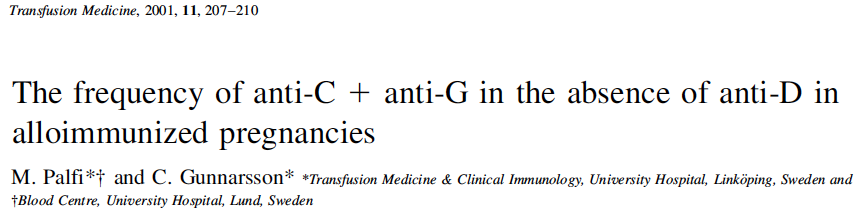 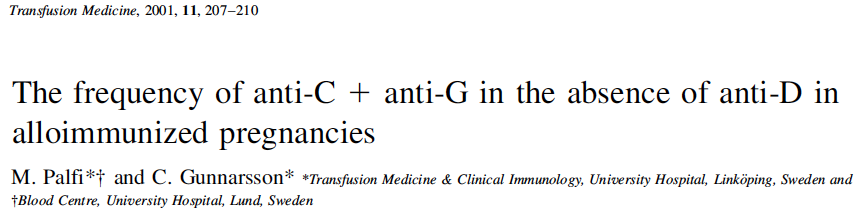 Retrospective study that analyzed sera from 27 alloimmunized women initially identified as having anti-D + anti-C
Performed adsorption/elution studies to identify anti-D, anti-C, and anti-G
Results:		Combo		Frequency
				C + G		14.8%
				D + G		25.9%
				D + C		11.1%
				D + C + G	48.1%
*Anti-G + anti-C, without anti-D, were identified in 4/27 samples (14.8%) 
		 This group should receive Rhogam, but might be missed if interpreted 		to have anti-D
Medicolegal/social implications: Pregnant woman and partner should be informed of anti-G + anti-C identification if both D-negative (paternity issue)
Case #2: References
Lenkiewicz B, Zupanska, B (2002) Clinical significance of anti-G. Transfus Med 12:221.
Palfi M and Gunnarsson, C (2001) The frequency of anti-C + and anti-G in the absence of anti-D in alloimmunized pregnancies. Transfus Med 11:207-210.
Shirey, RS, Mirabella, DC, Lumadue, JA, and Ness, PM (1997) Differentiation of anti-D, -C, and –G: clinical relevance in alloimmunized pregnancies. Transfusion 37:493-496.